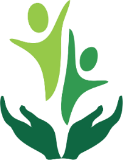 AKHUWAT MODEL --- AN INNOVATIVE APPROACH
By: Syed Hussain Haider
  Director, Akhuwat Institute of Social Enterprise and Management 
  CSO, Akhuwat Education Services
  Adjunct Faculty, LUMS
Principles
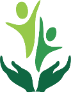 Use of indigenous institutions like mosque and church
Volunteerism & Reliance on civil society
Interest free loans (Qard-a-Hassan)
Converting borrowers into donors
Serving of Humanity
Akhuwat’s Innovative Projects
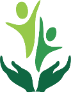 Akhuwat Interest Free Micro Finance (AIM)
Akhuwat Education Services (AES)
Akhuwat Education and Assistance Program
Akhuwat FIRST
Akhuwat University
Akhuwat College
Akhuwat Schools Project (ASP)
Akhuwat Leadership and Fellowship Program
Akhuwat Institute of Social Enterprise and Management
Akhuwat’s Innovative Projects
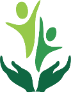 3. Akhuwat Health Services (AHS)
4. Akhuwat Clothes Bank (ACB)
5. Akhuwat Khuwajasira Support Program (AKSP)
6. Akhuwat Dreams Project
2. Akhuwat Education Services
Akhuwat Education and Assistance Program (AEAP)
Akhuwat FIRST
Akhuwat University
Akhuwat College
Akhuwat Schools Project (ASP)
Akhuwat Leadership and Fellowship Program (ALFP)
Akhuwat Institute of Social Enterprise and Management (AISEM)
A) Akhuwat Education Assistance Program
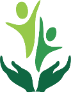 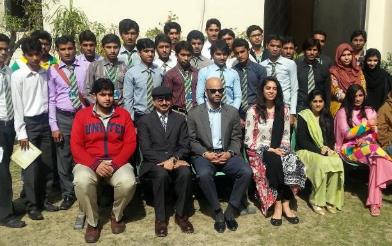 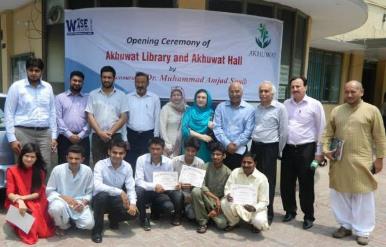 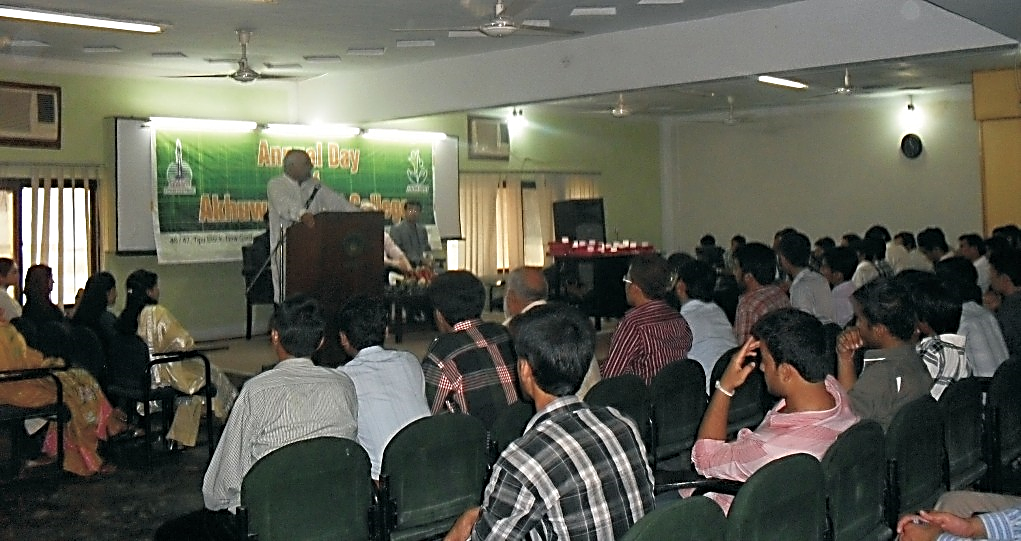 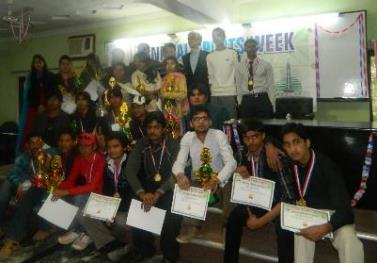 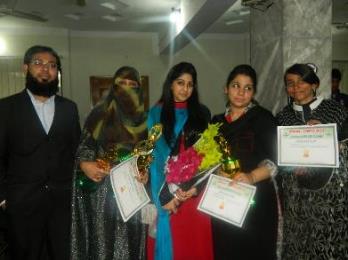 B) Akhuwat FIRST
Conducting BS (Hons.) Biotechnology and BBA Biotechonology 
Real time research in the area of Biotechnology 
Glass Houses and Green Houses for organic farming
Hi Tec laboratories for Biotechnology related industry
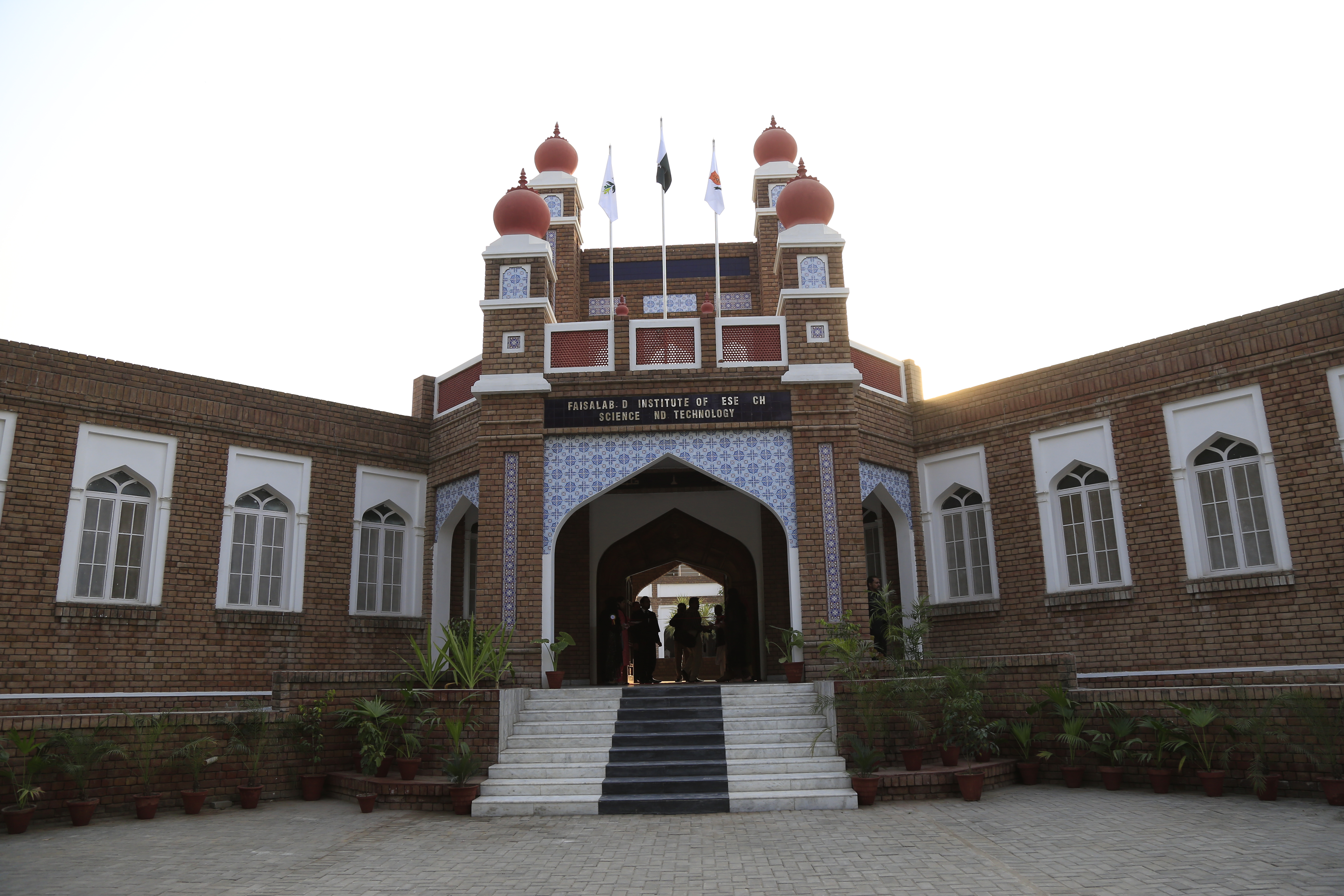 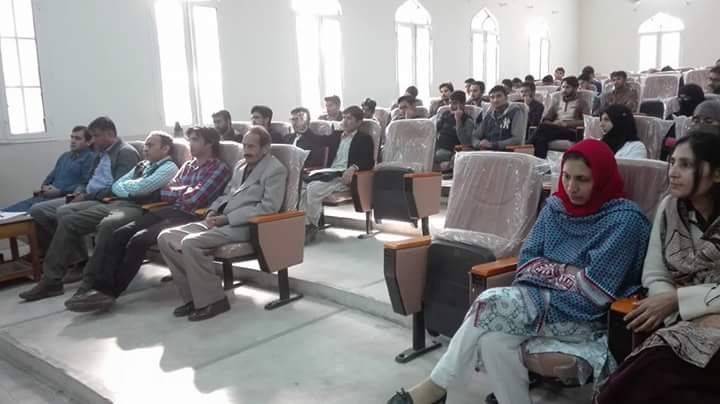 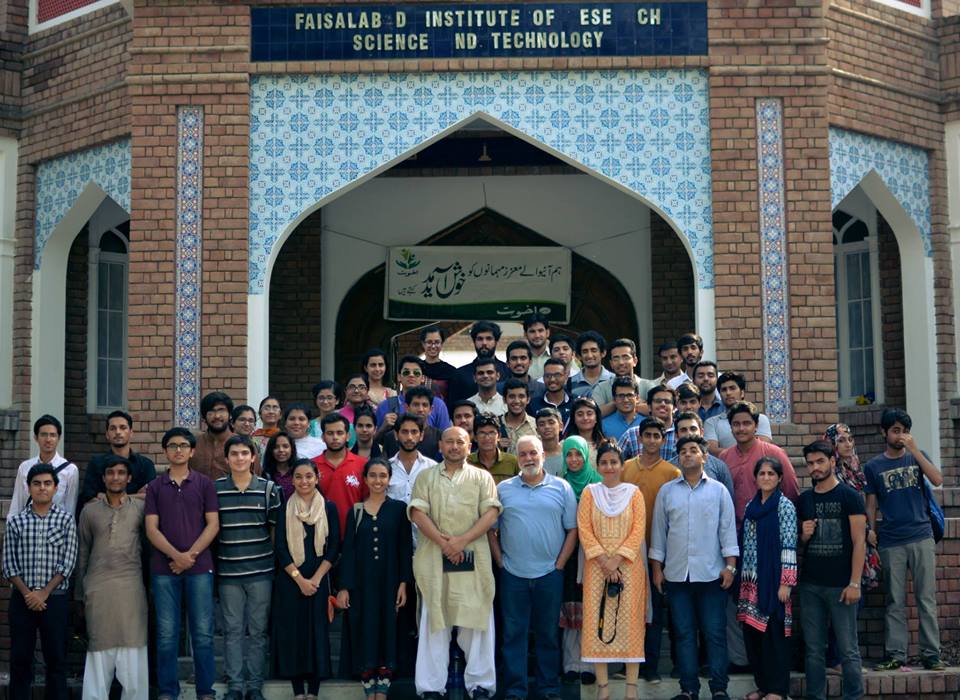 C) Akhuwat University
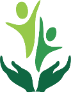 Akhuwat University promises to transform individual fortunes and have a significant bearing in making a contribution towards making Pakistan stronger and ever more self-confident. It will be a NO FEE UNIVERSITY.
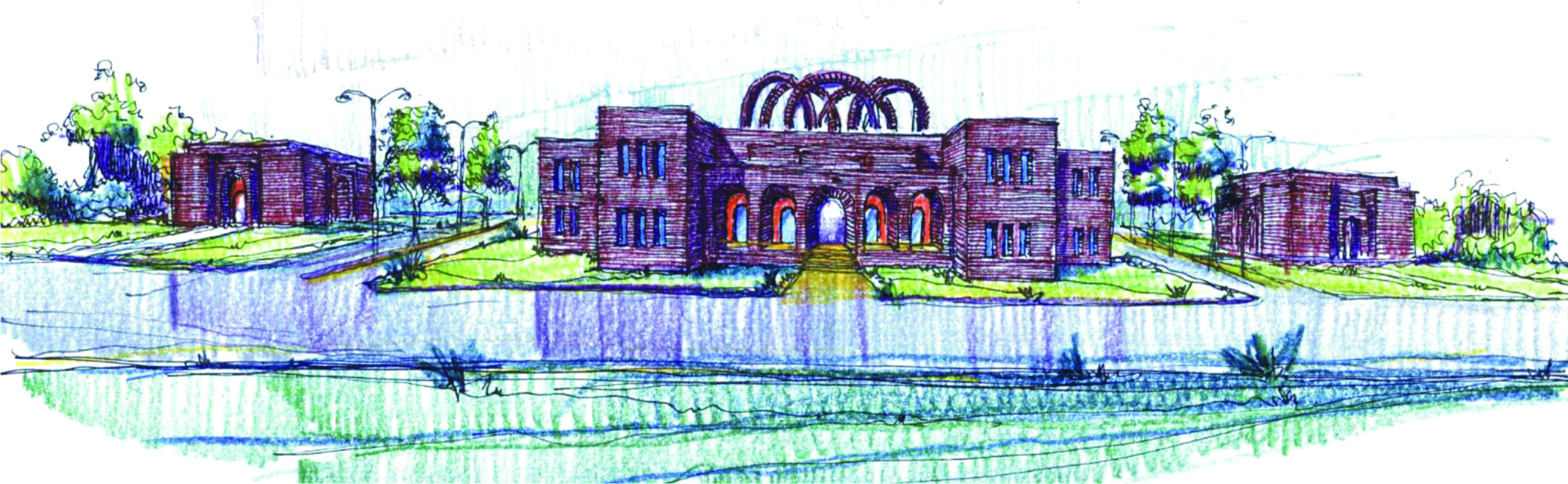 D) Akhuwat College
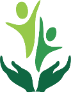 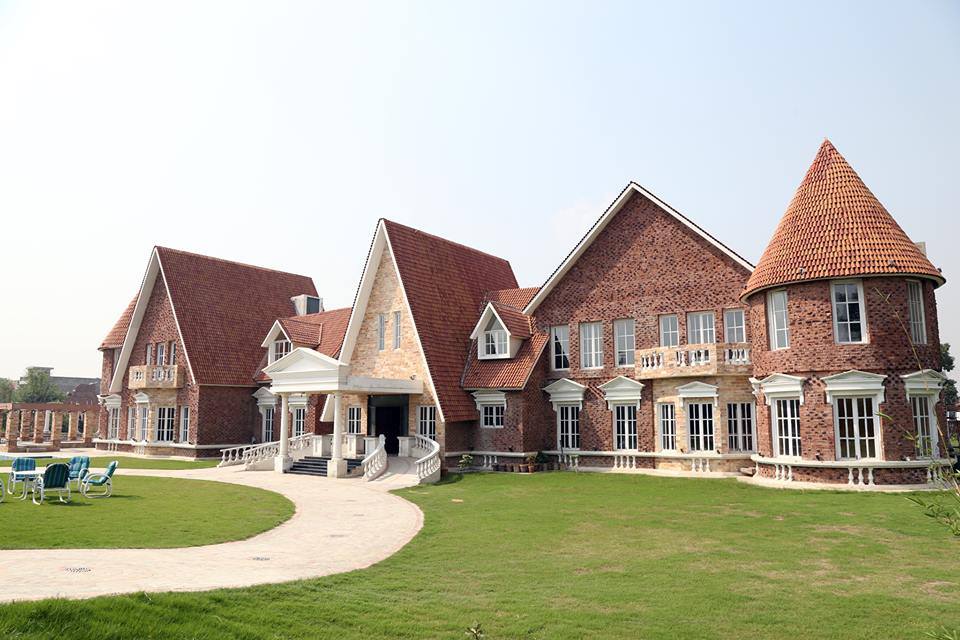 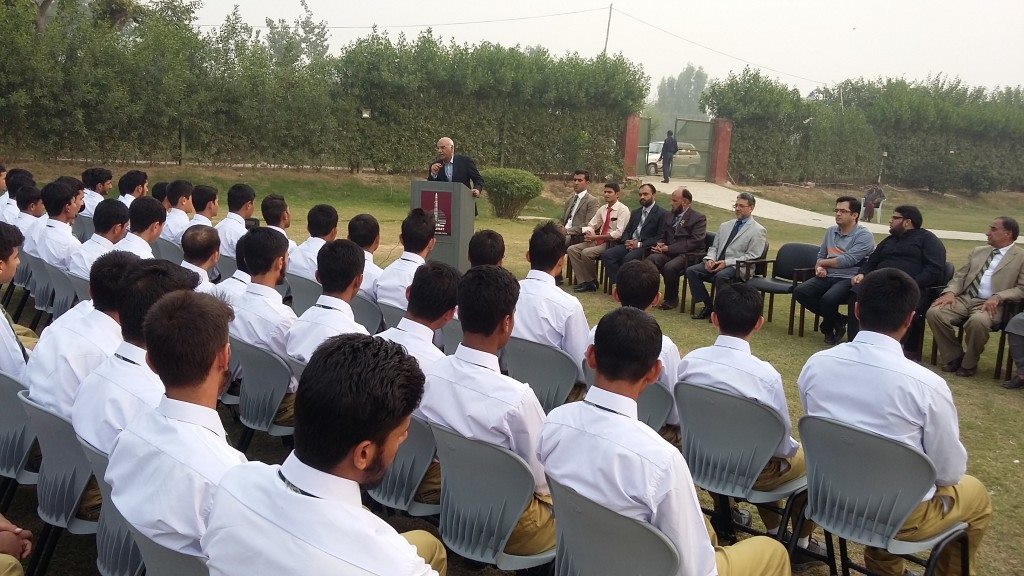 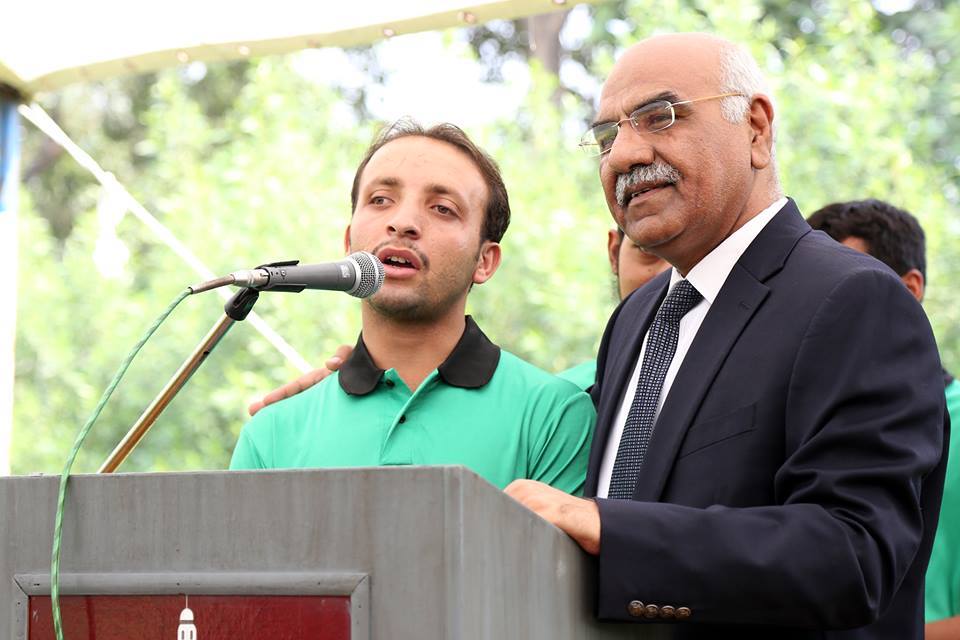 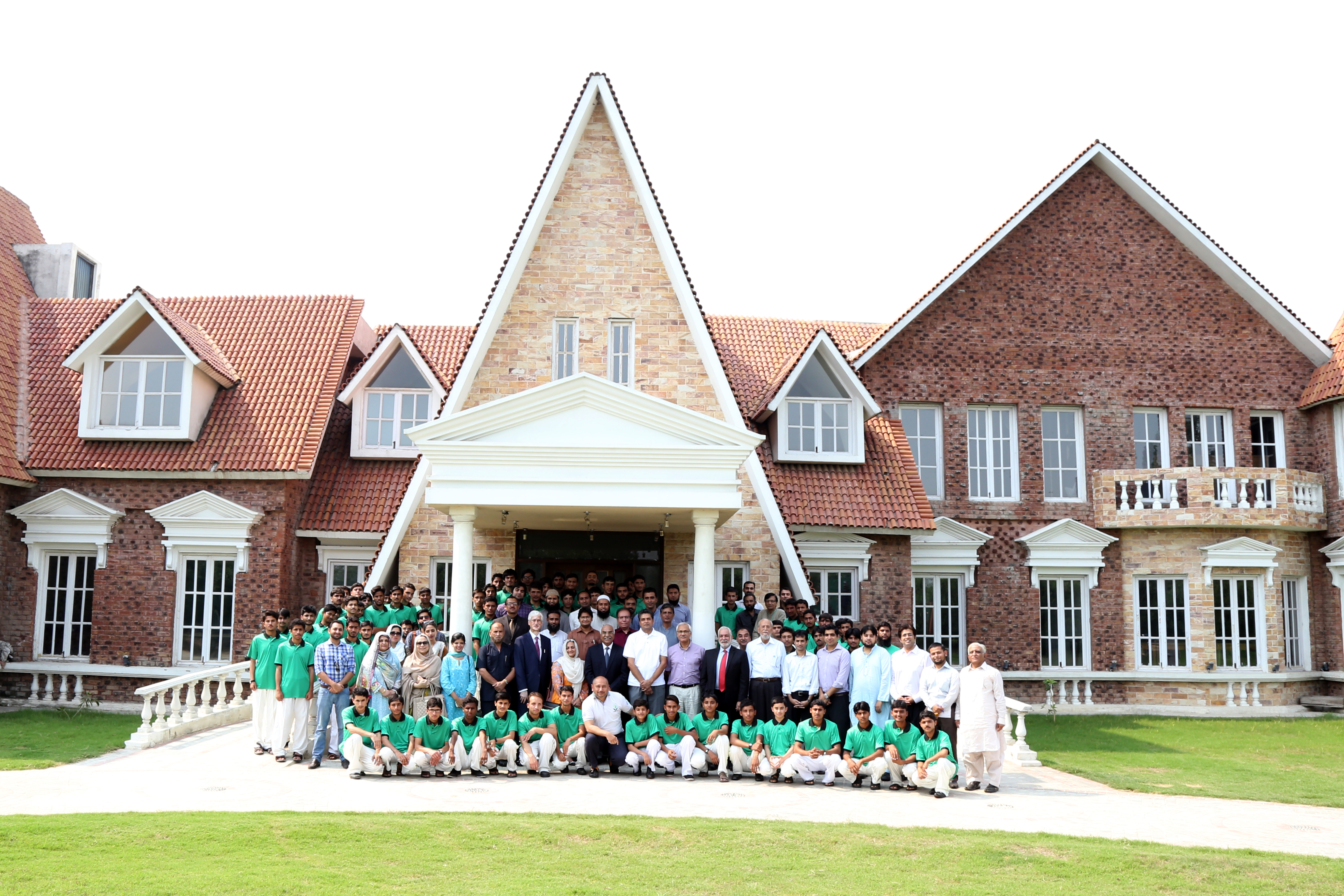 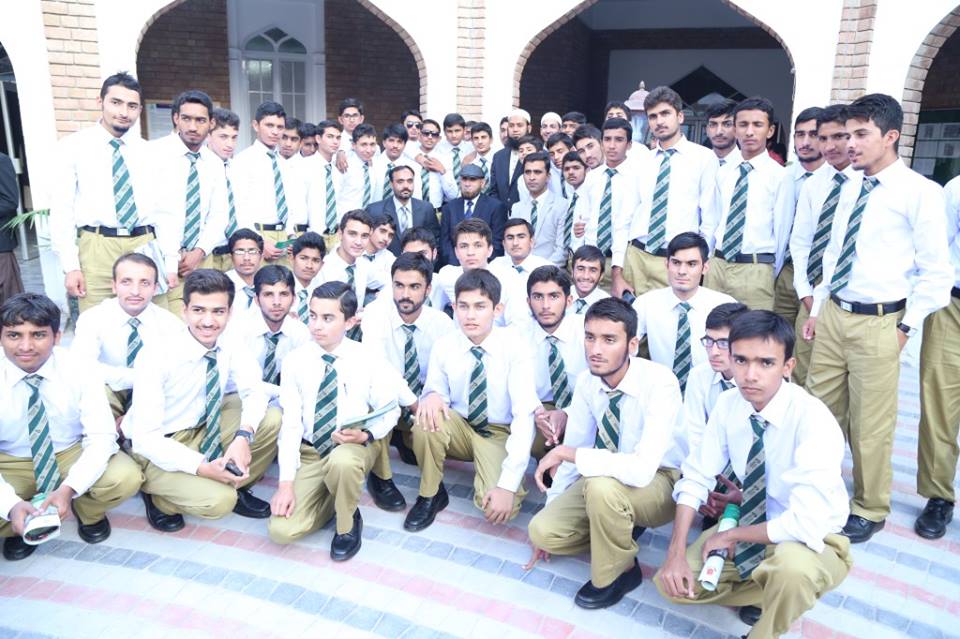 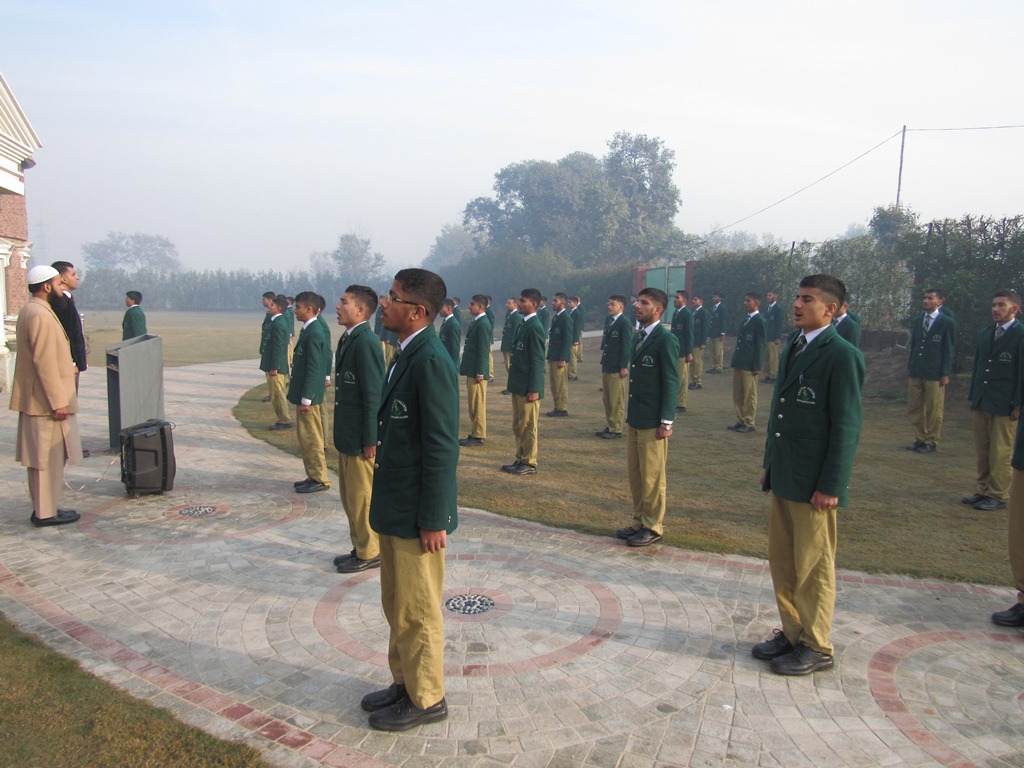 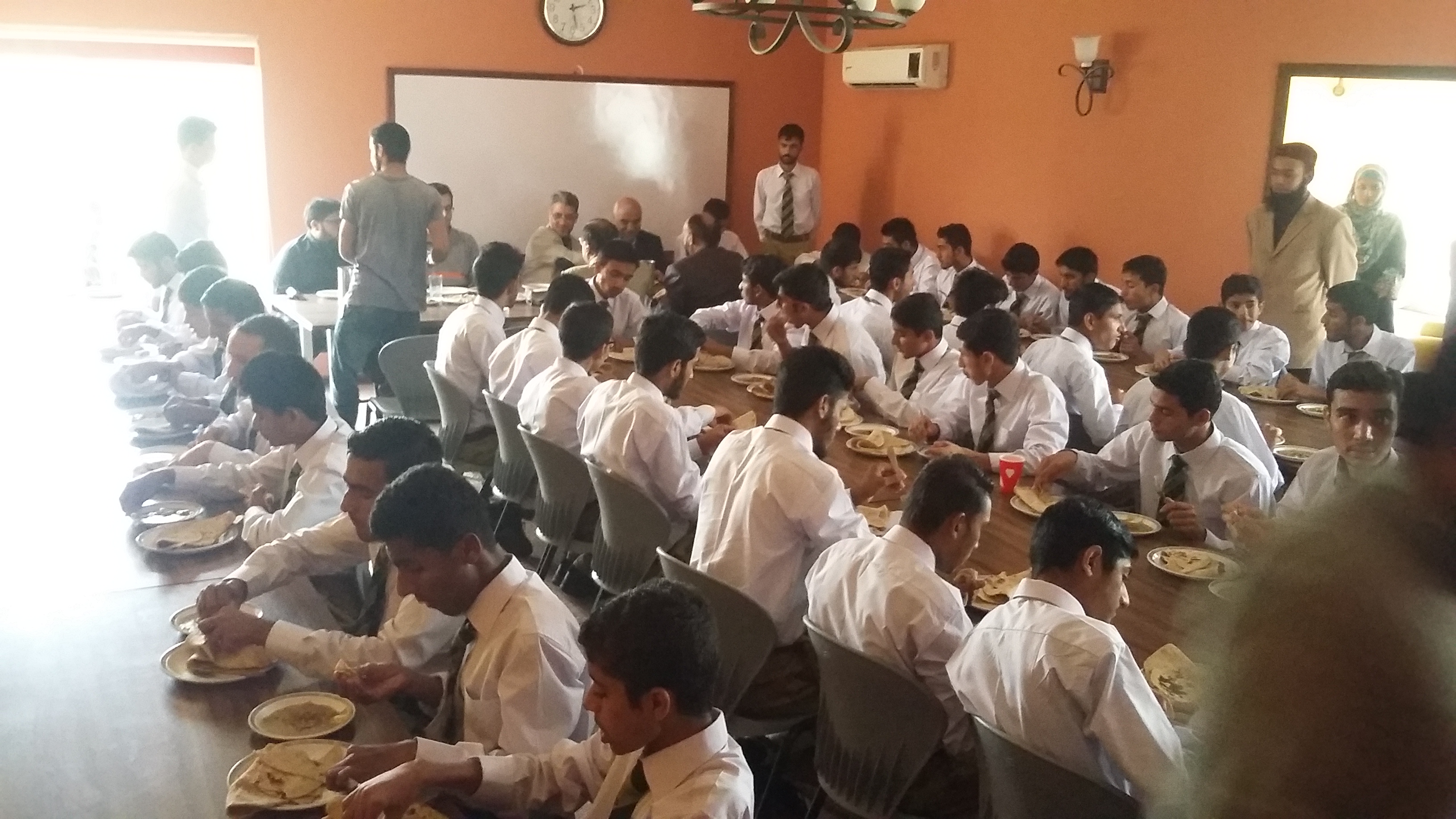 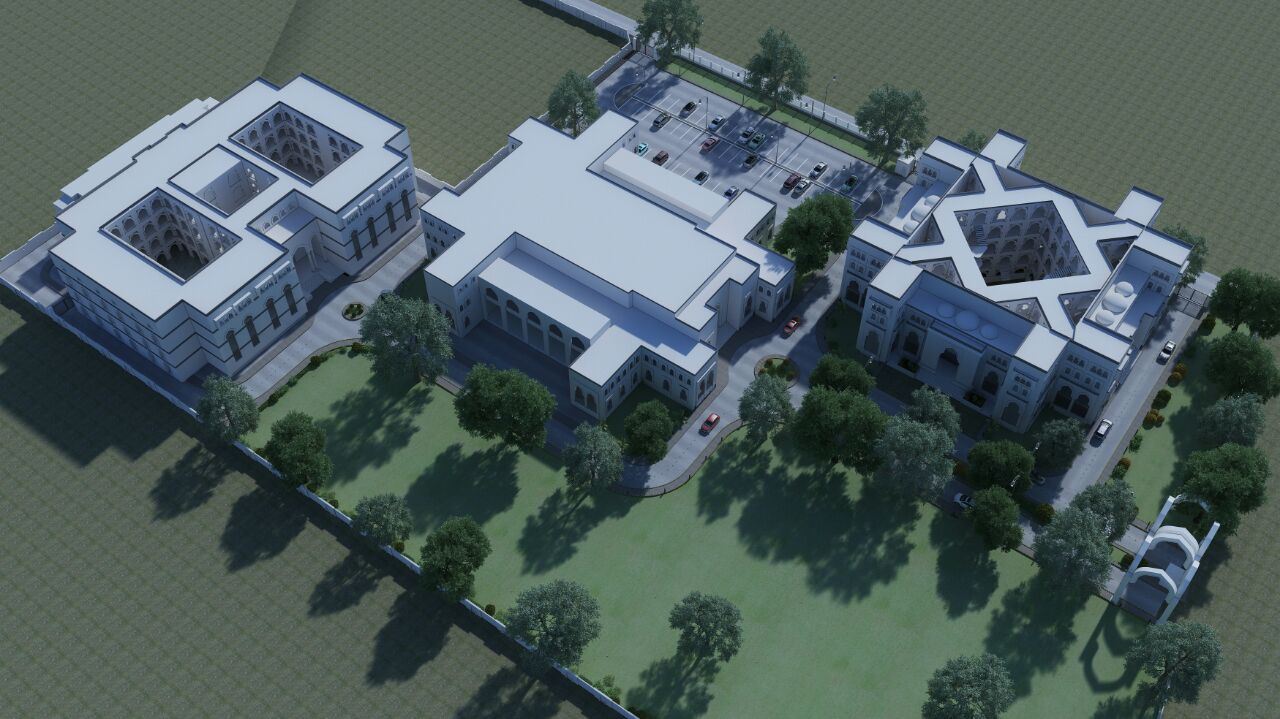 E) Akhuwat Schools
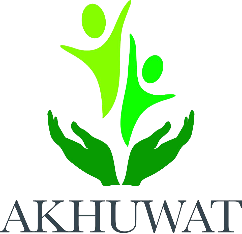 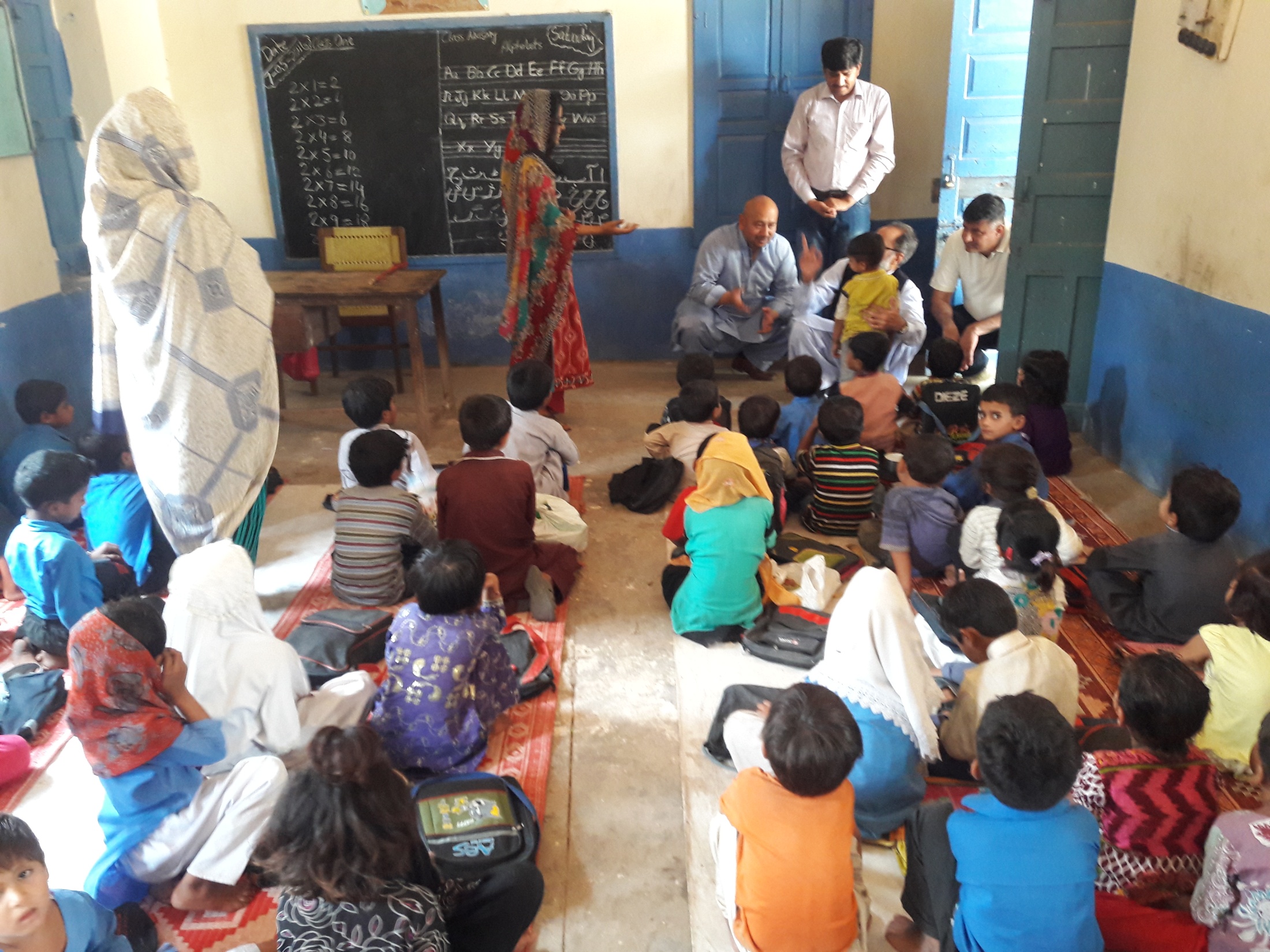 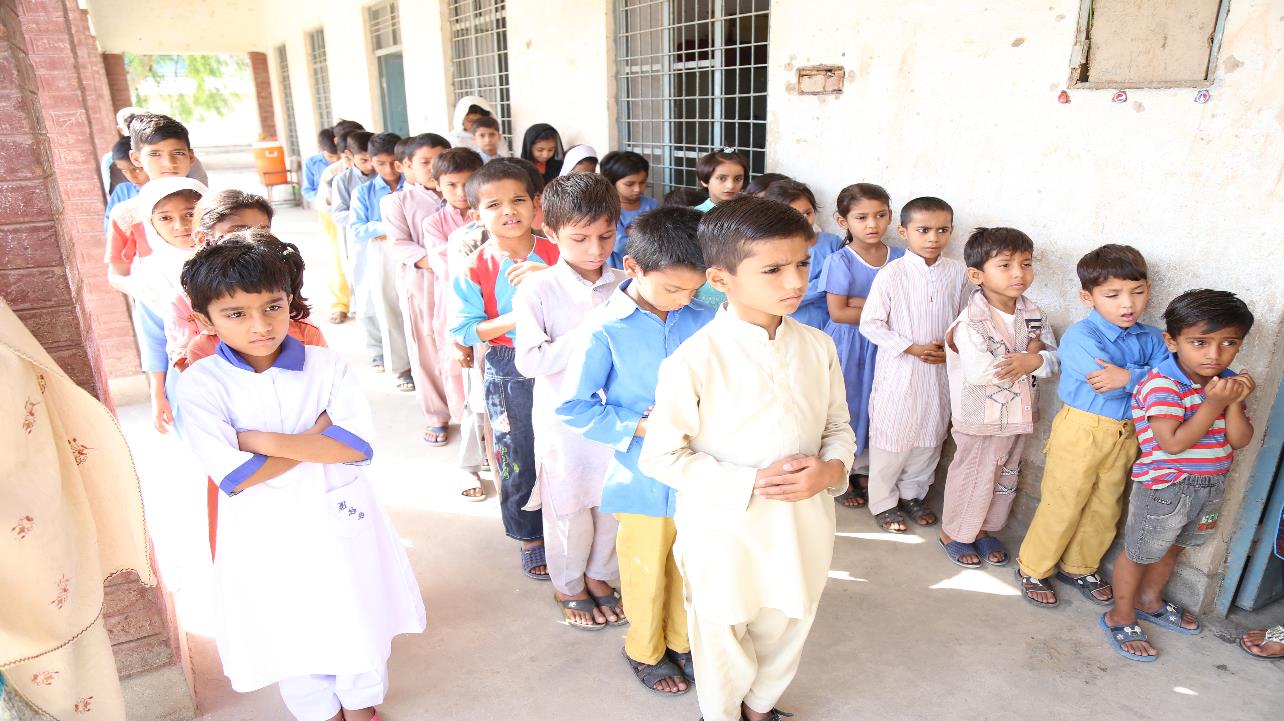 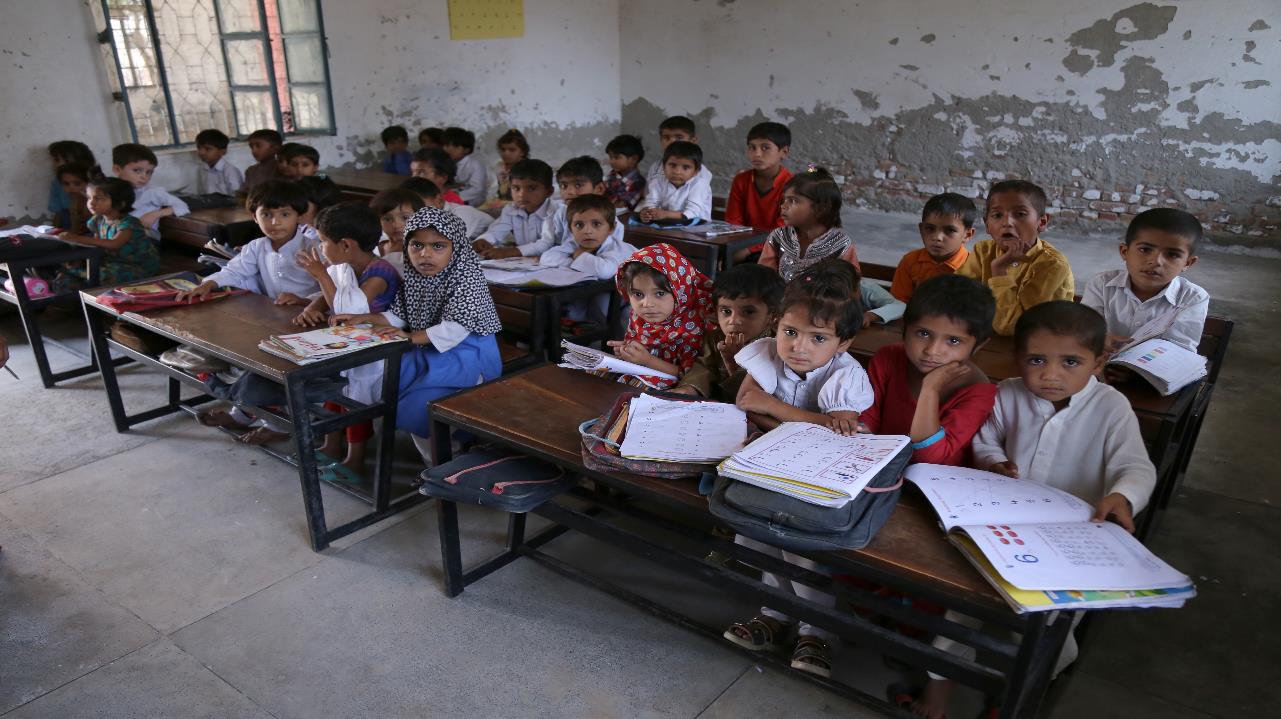 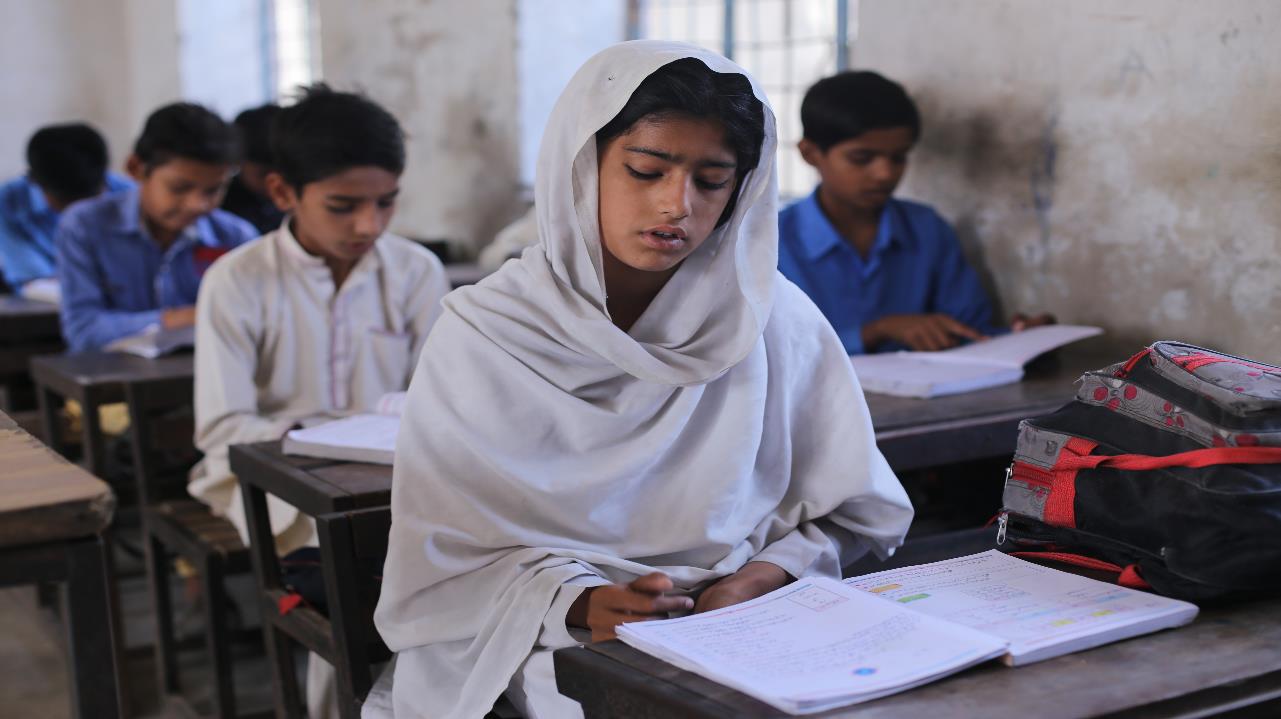 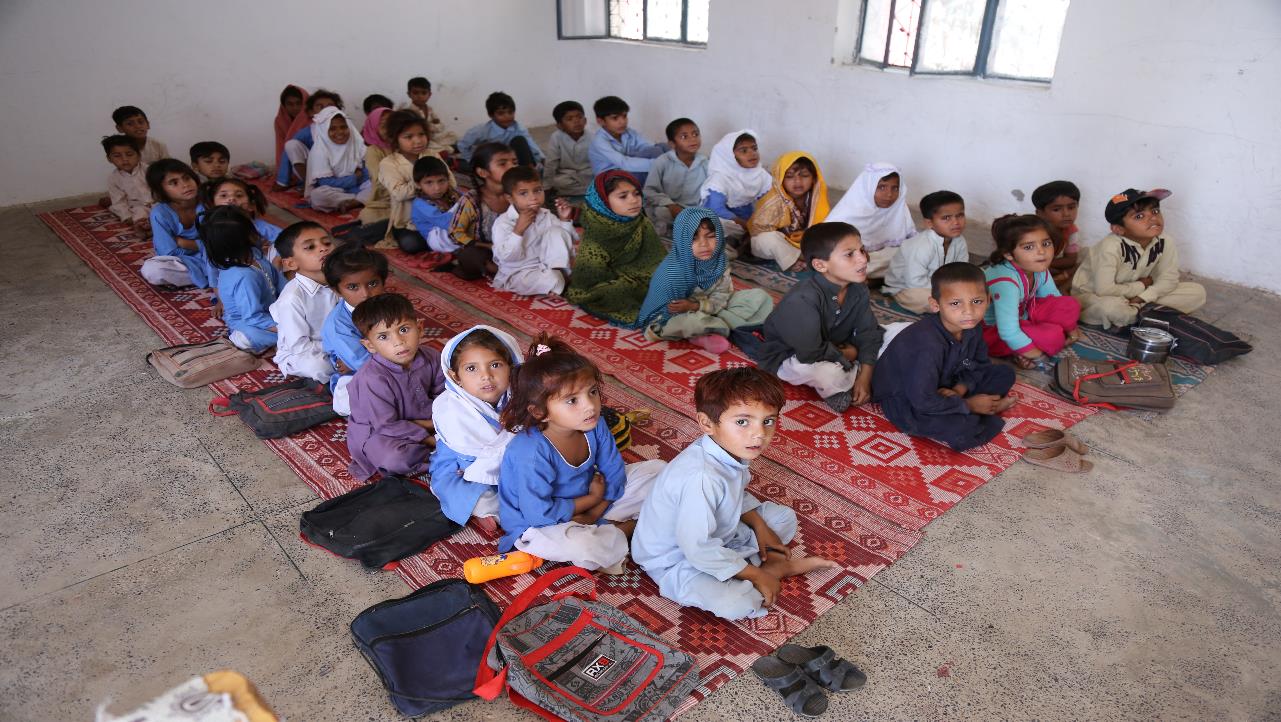 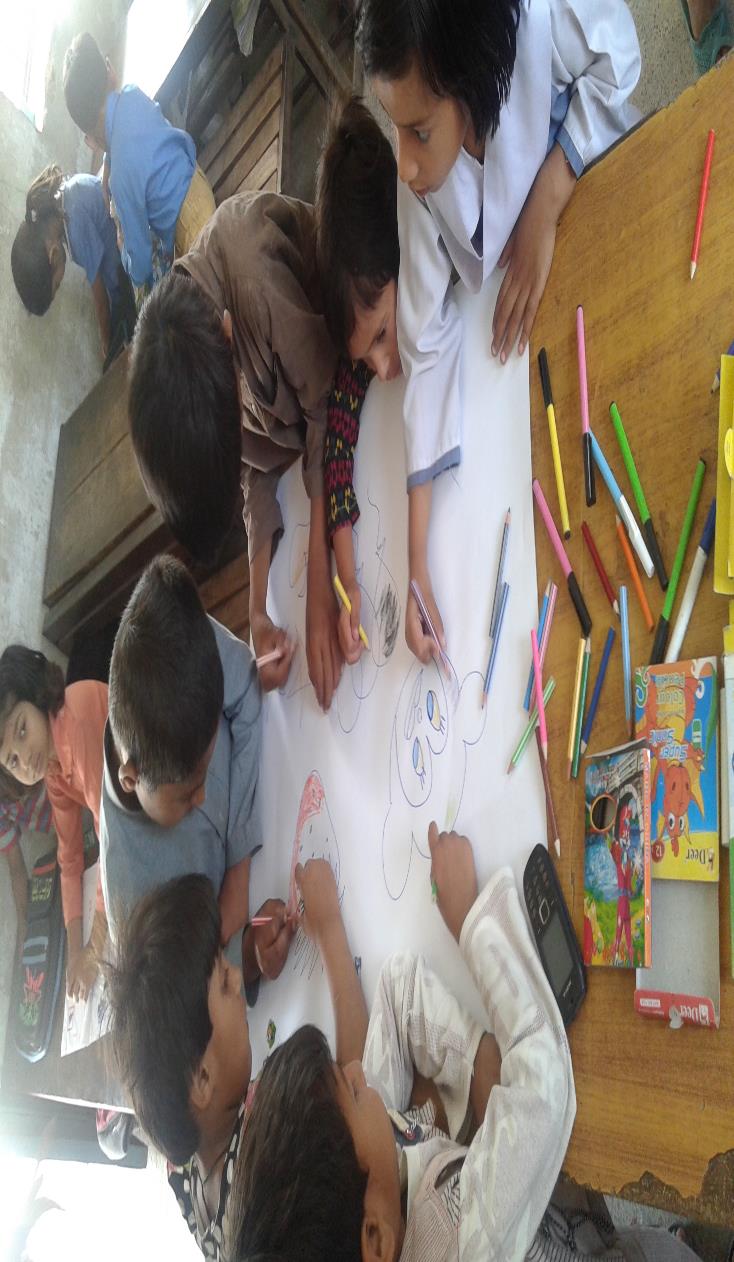 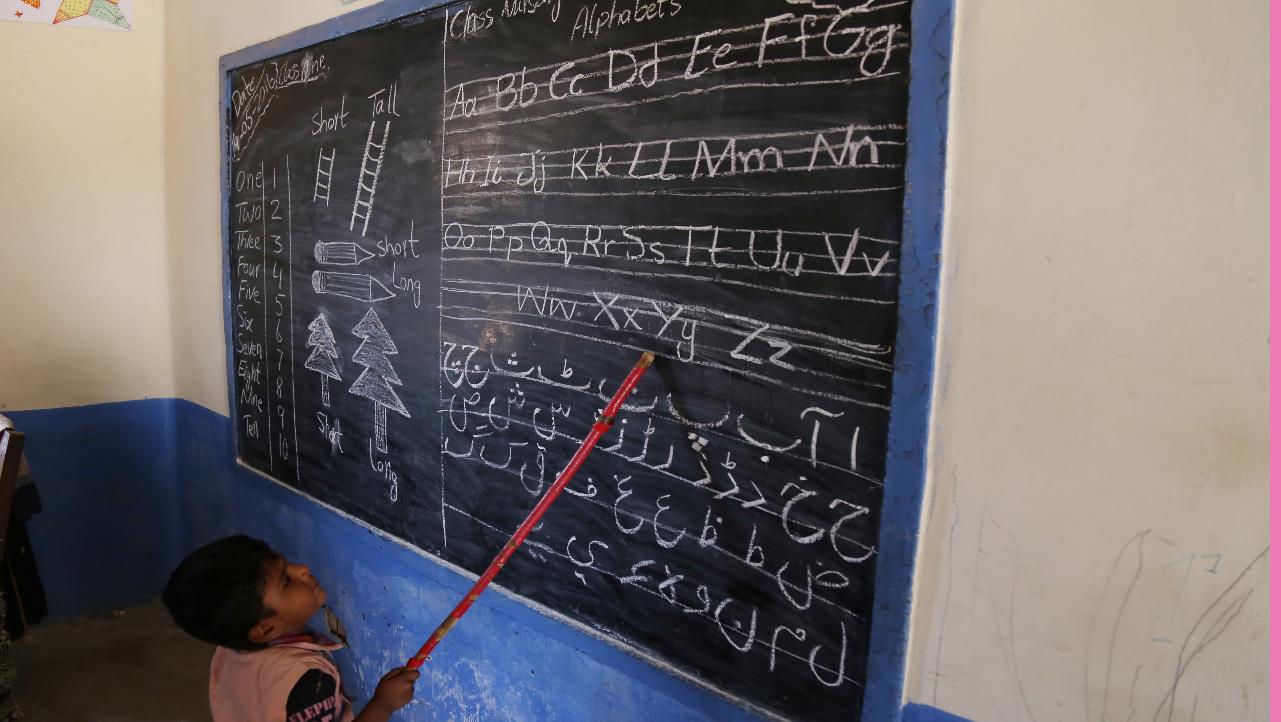 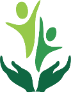 F) Akhuwat Leadership & Fellowship Program
DEVELOPING and NURTURING VALUE BASED LEADERS FOR A BETTER TOMMOROW
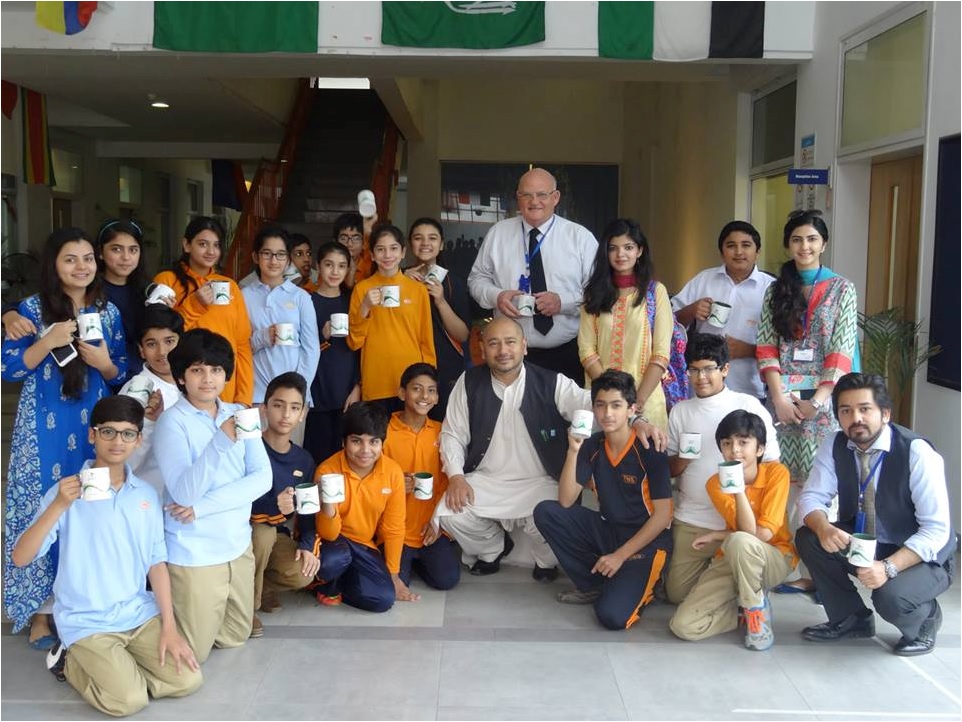 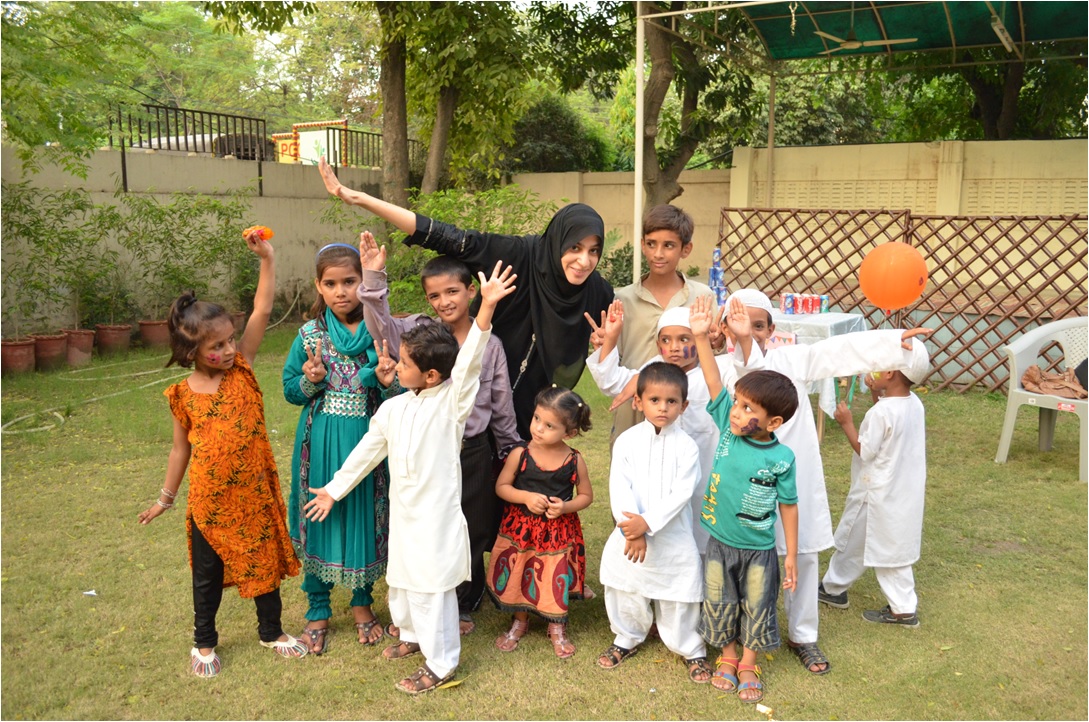 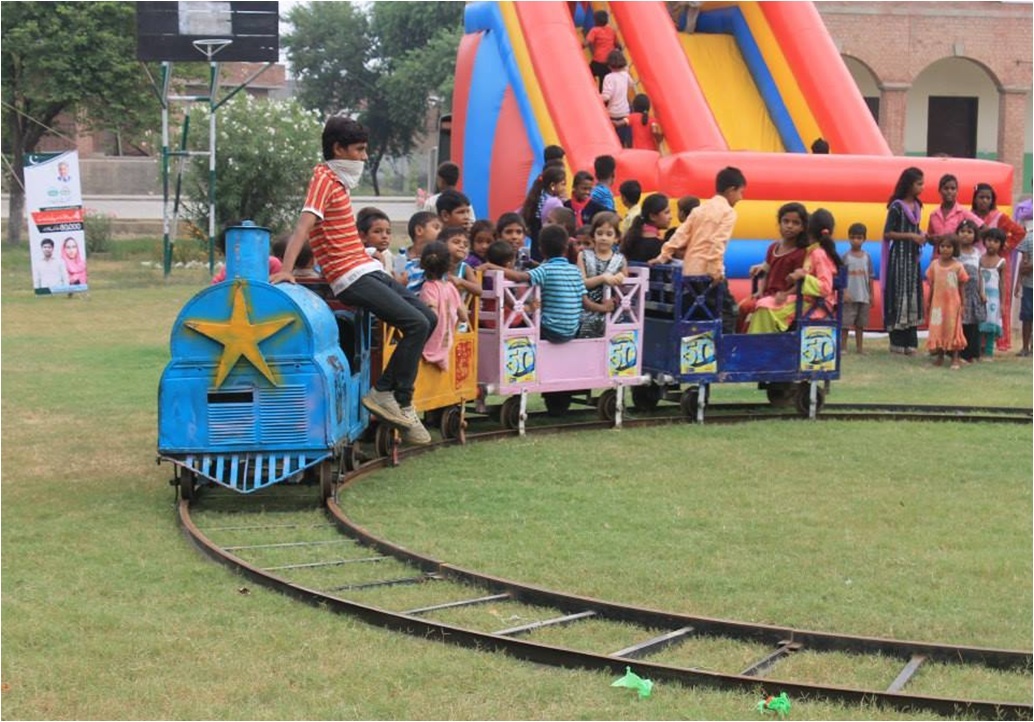 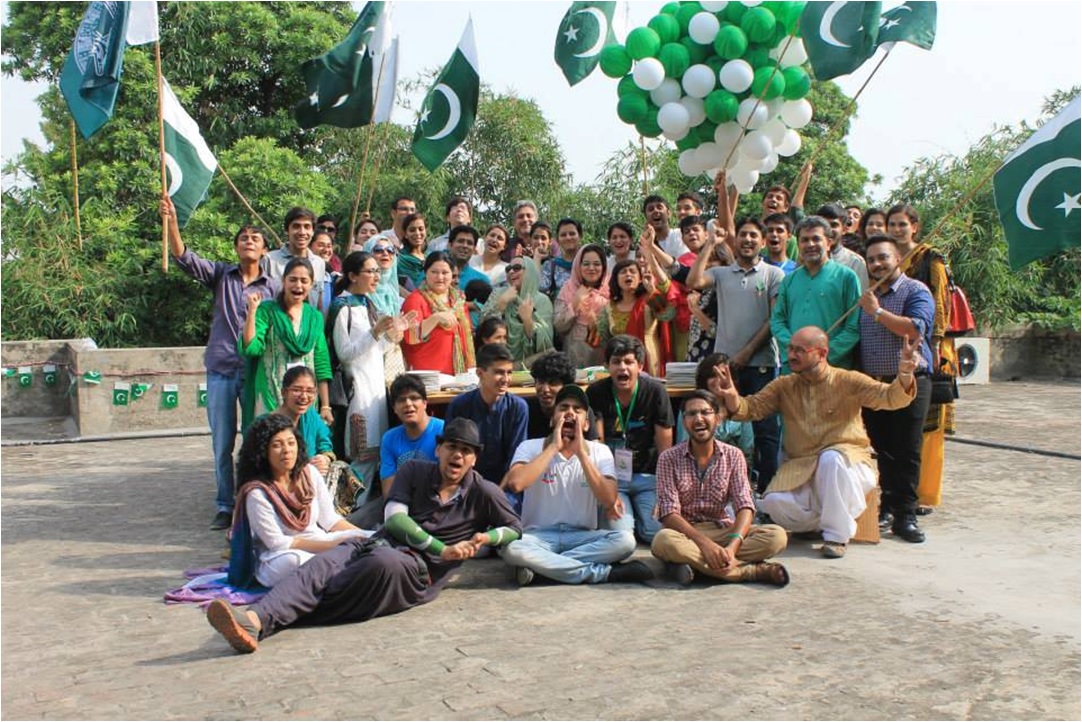 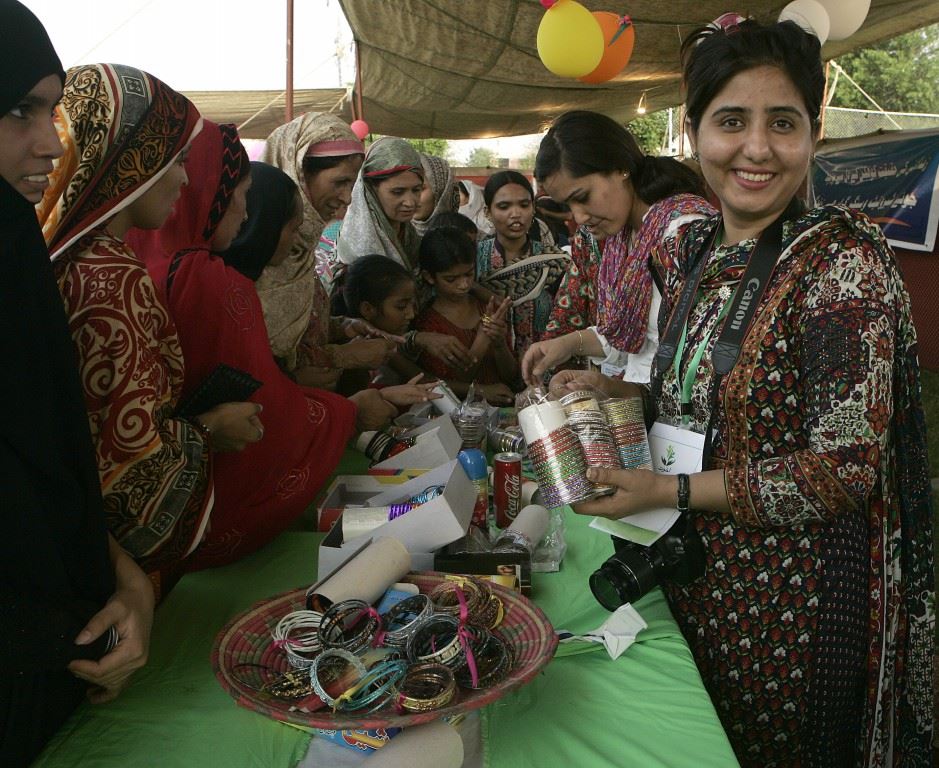 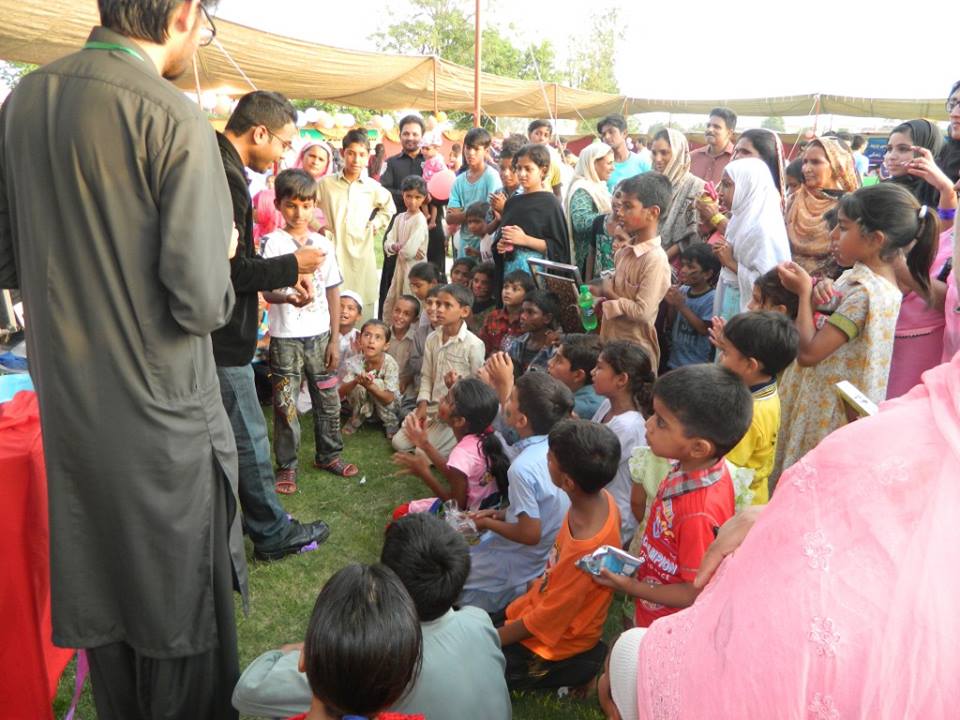 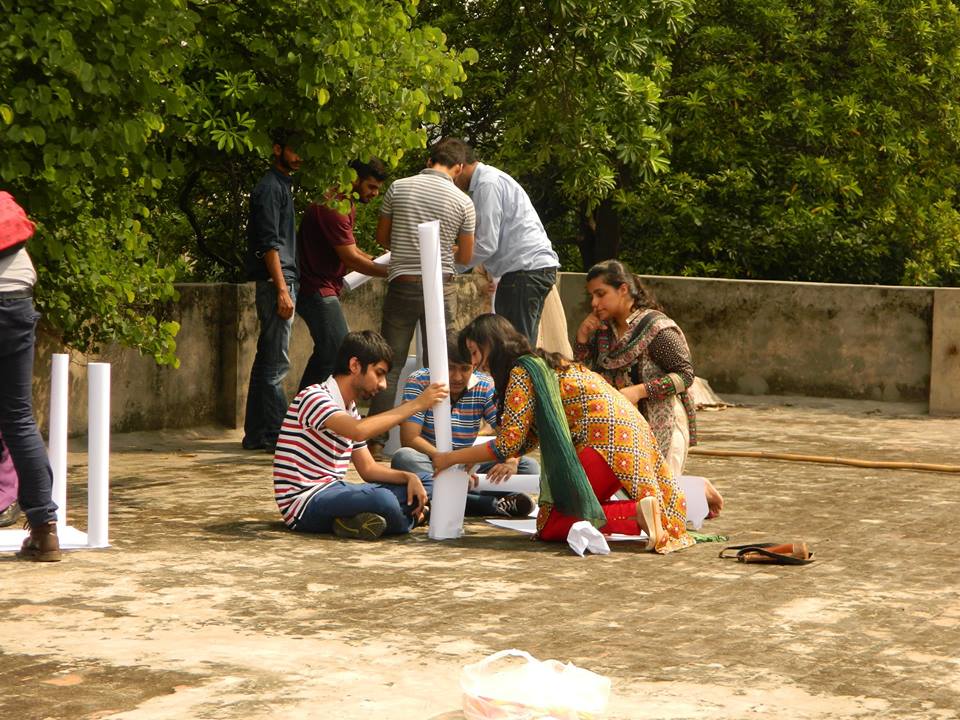 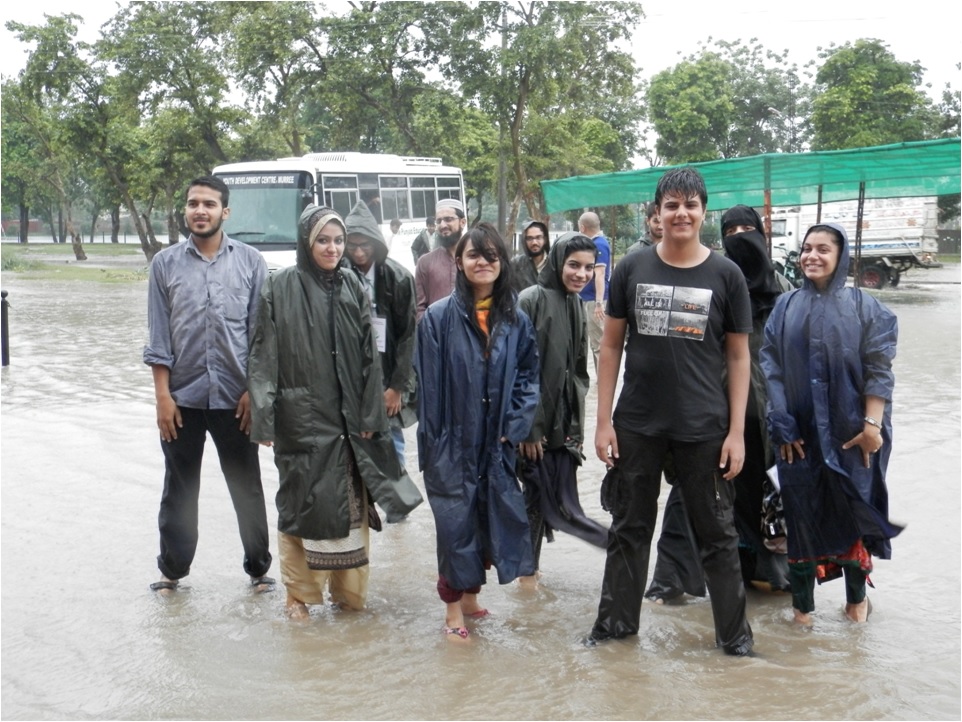 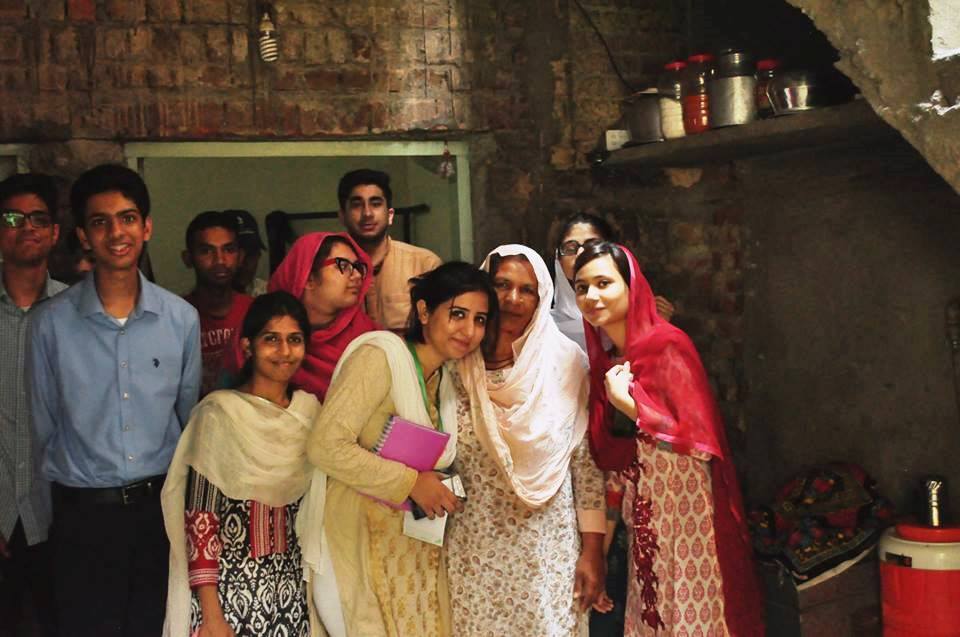 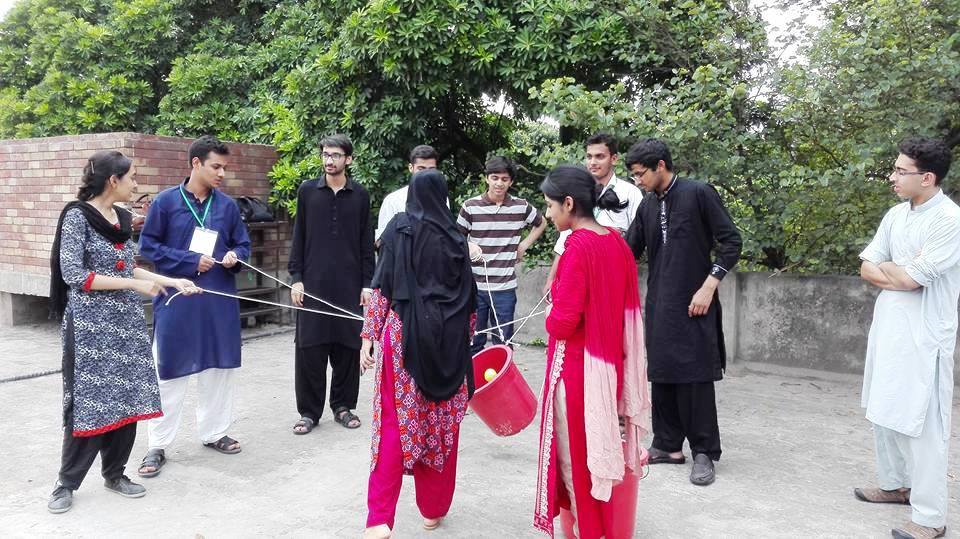 G) Akhuwat Institute of Social Enterprise and Management
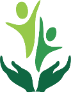 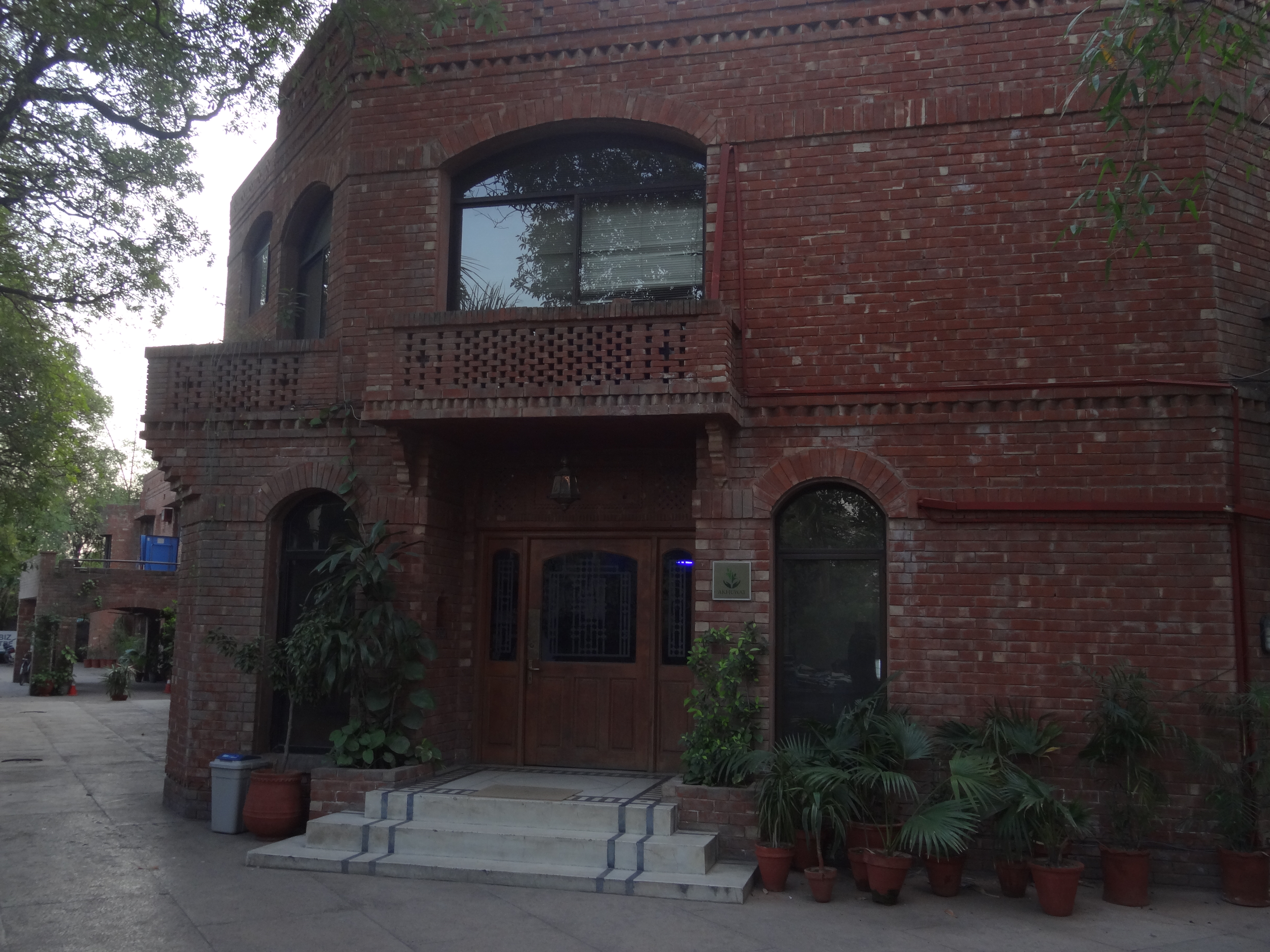 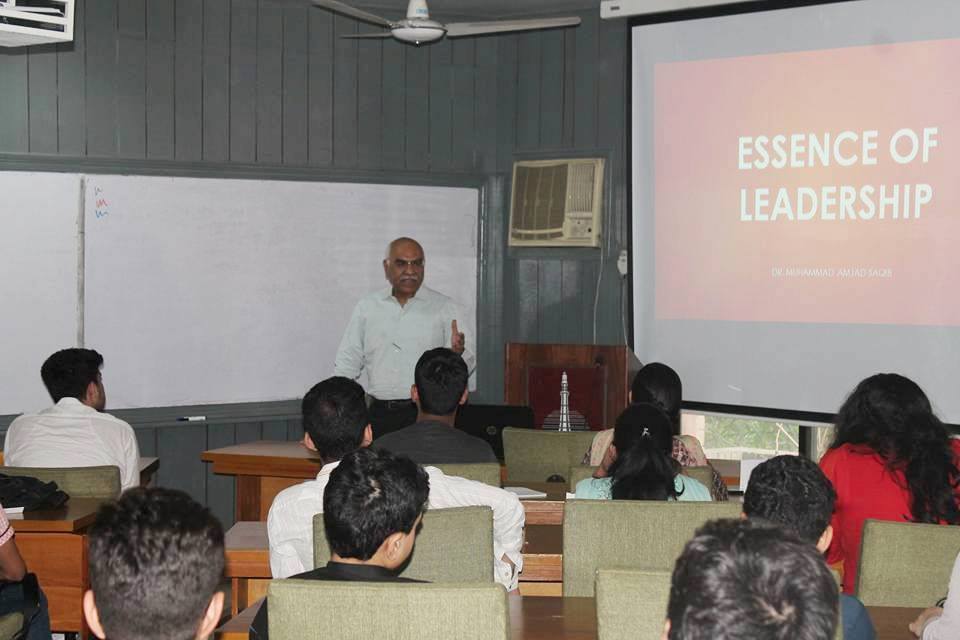 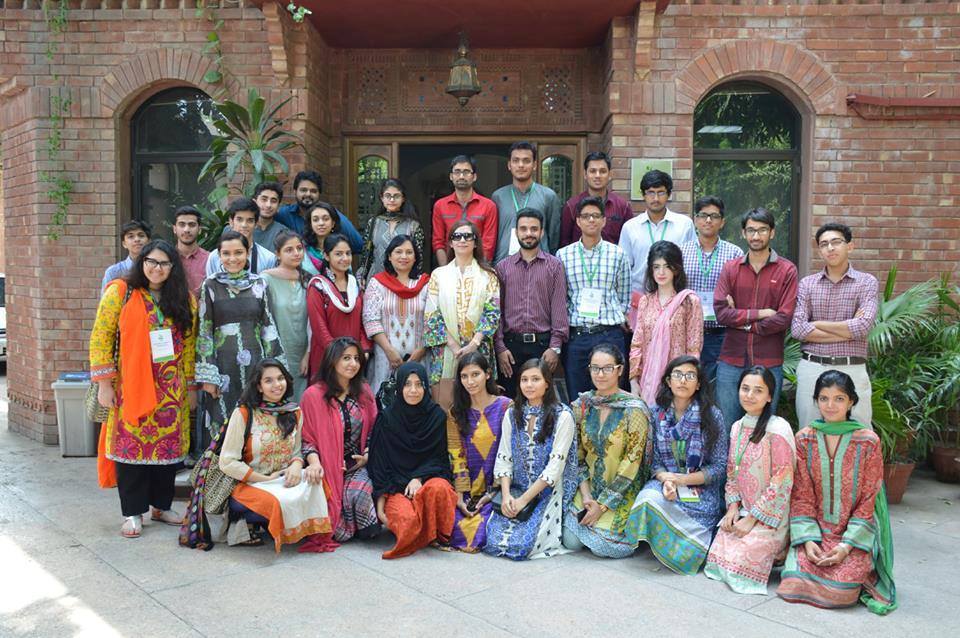 3. Akhuwat Health Services
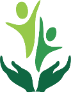 A center providing state of the art facilities for the treatment and management of Diabetes
Akhuwat Health Services – Camps
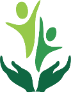 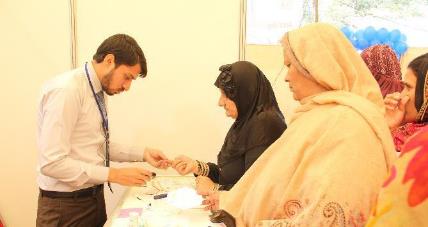 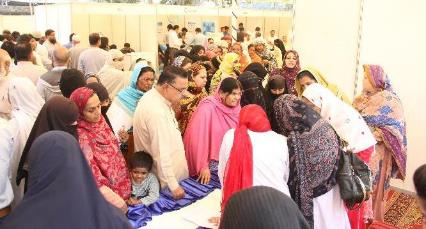 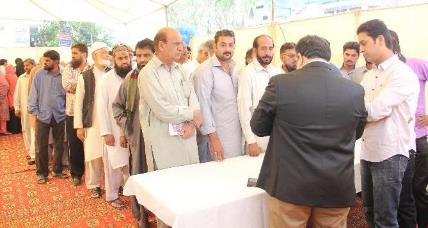 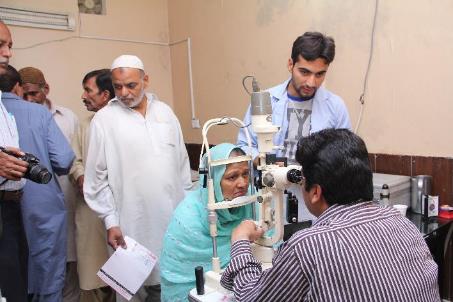 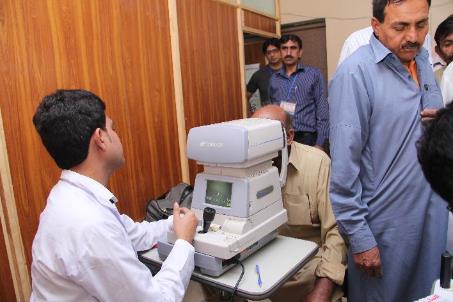 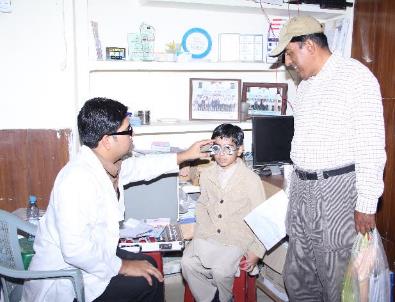 Akhuwat Health Services
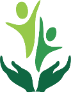 Progress till August 2016

Patients treated: 				280,000
Approximate contribution: 	Rs. 2,900,000,000
4. Akhuwat Clothes Bank
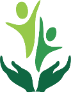 Akhuwat Cloth Bank Project is an initiative to raise awareness among the well-to-do families in Pakistan to donate and provide quality used clothes to underprivileged people of Pakistan.
Clothes disbursement in Lahore
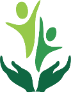 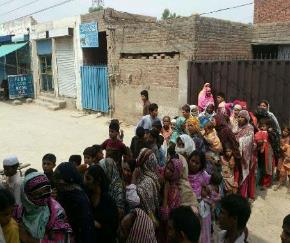 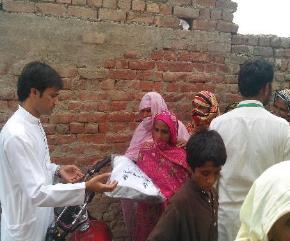 Akhuwat Clothes Disbursement in Mithi - Sindh
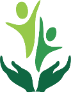 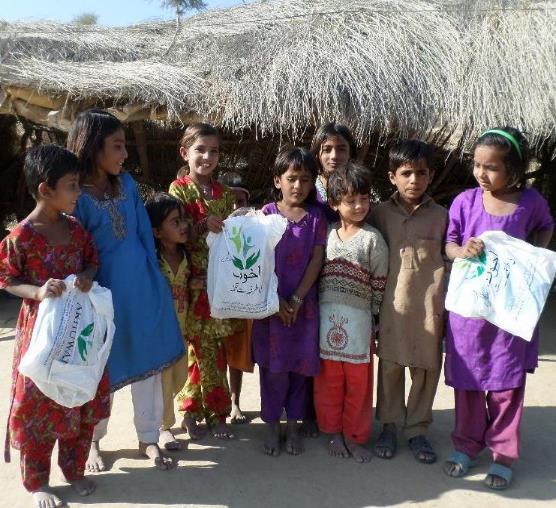 5. Akhuwat Khuwajasira Support Program
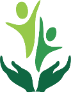 Goal:

Create a society where the transgendered are treated as equal citizens without prejudice or discrimination.
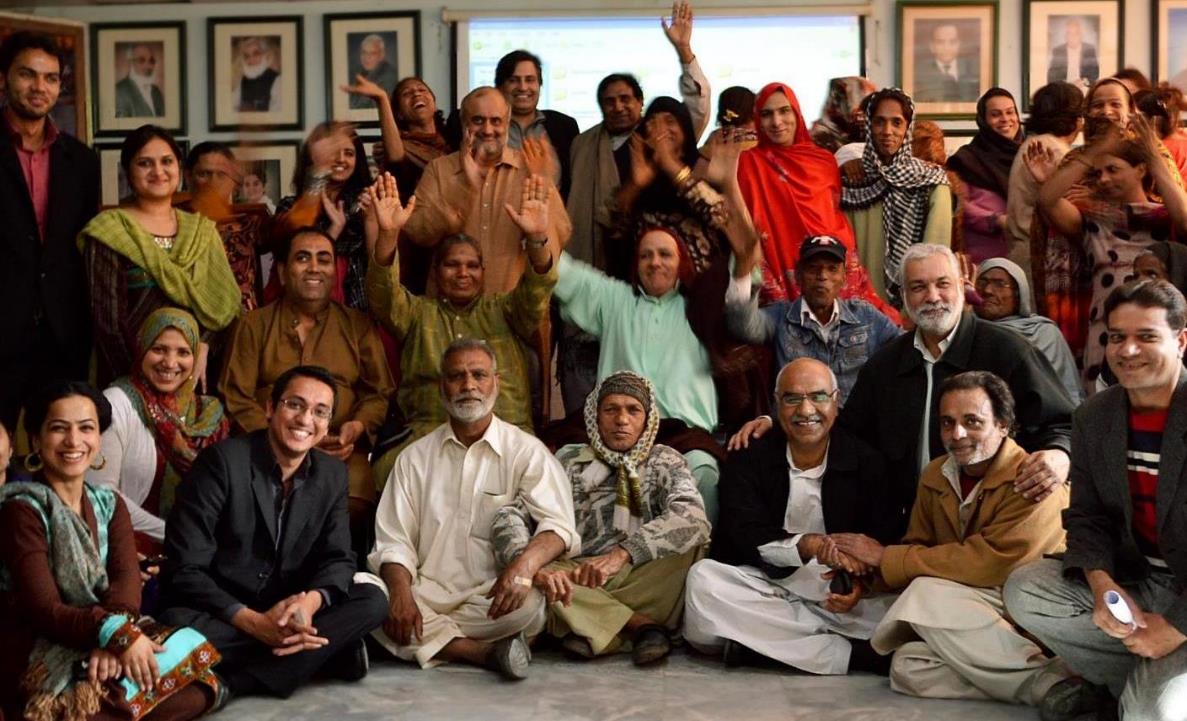 6. Akhuwat Dreams
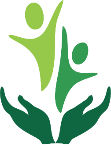 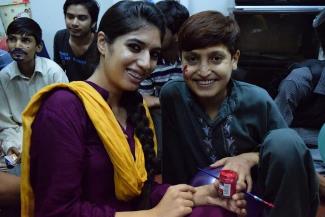 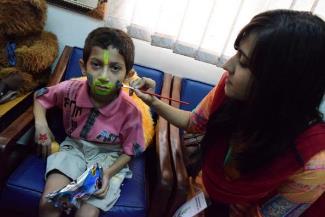 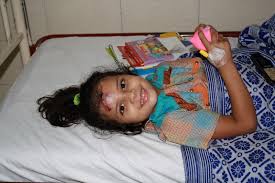 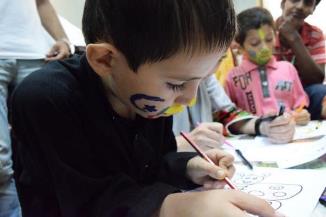 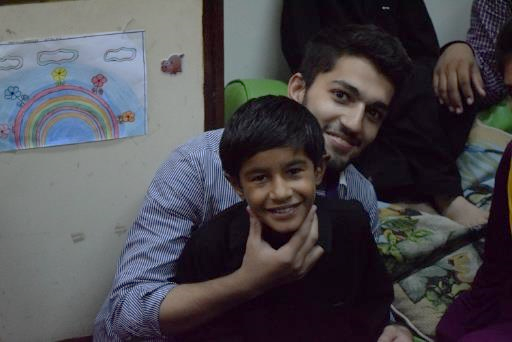 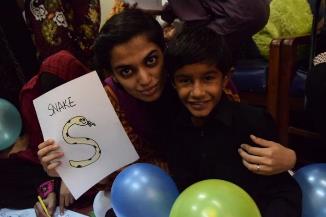 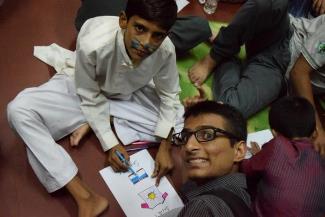 Akhuwat Dreams
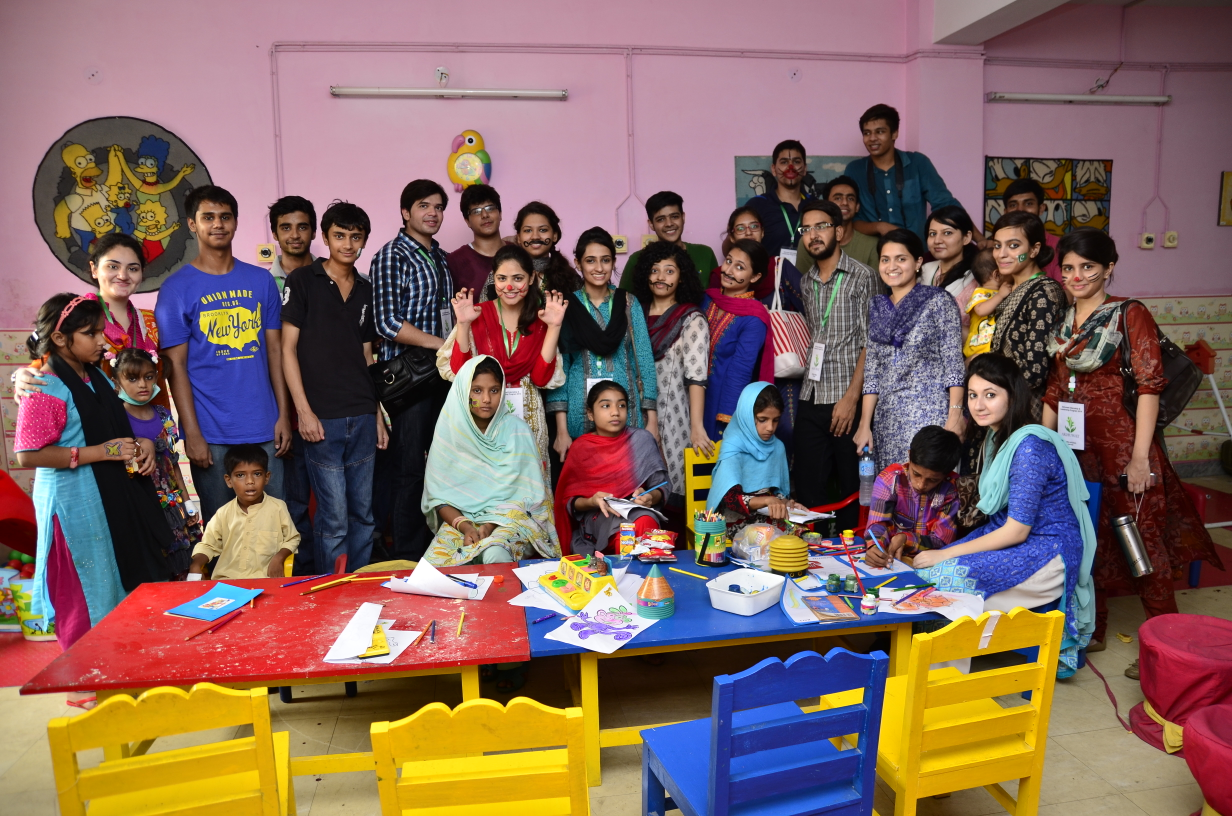 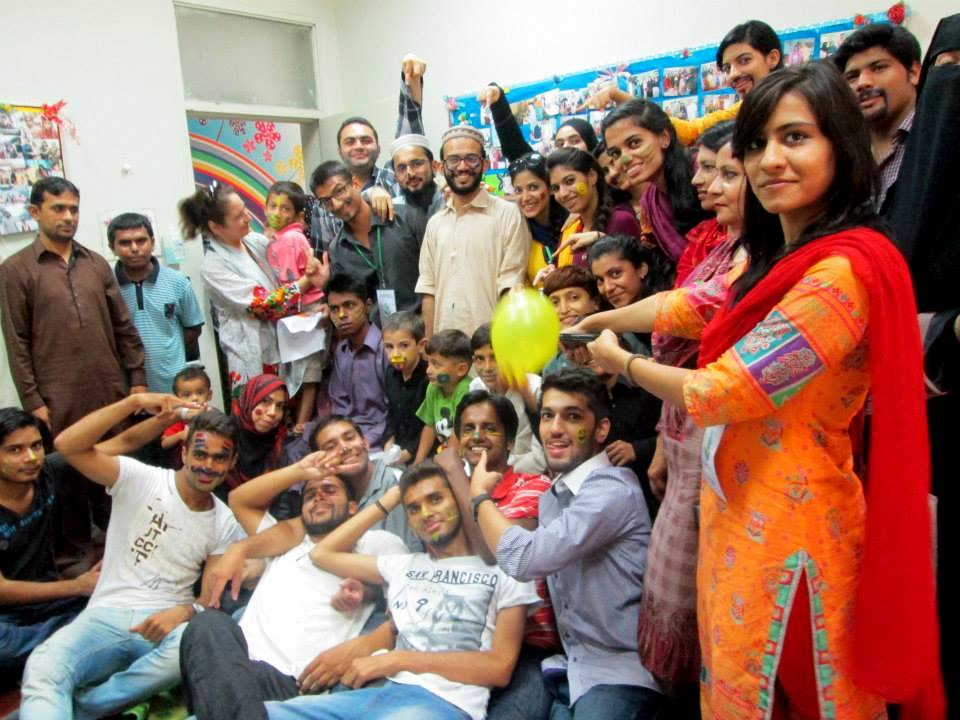 Way Forward
Supporting 2.5 million families by 2020.
Contact Details
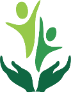 Address: 19-Civic Centre, Sector A-II, Near Hamdard Chowk, Township, Lahorewww.akhuwat.org.pk
www.aisem.com.pk